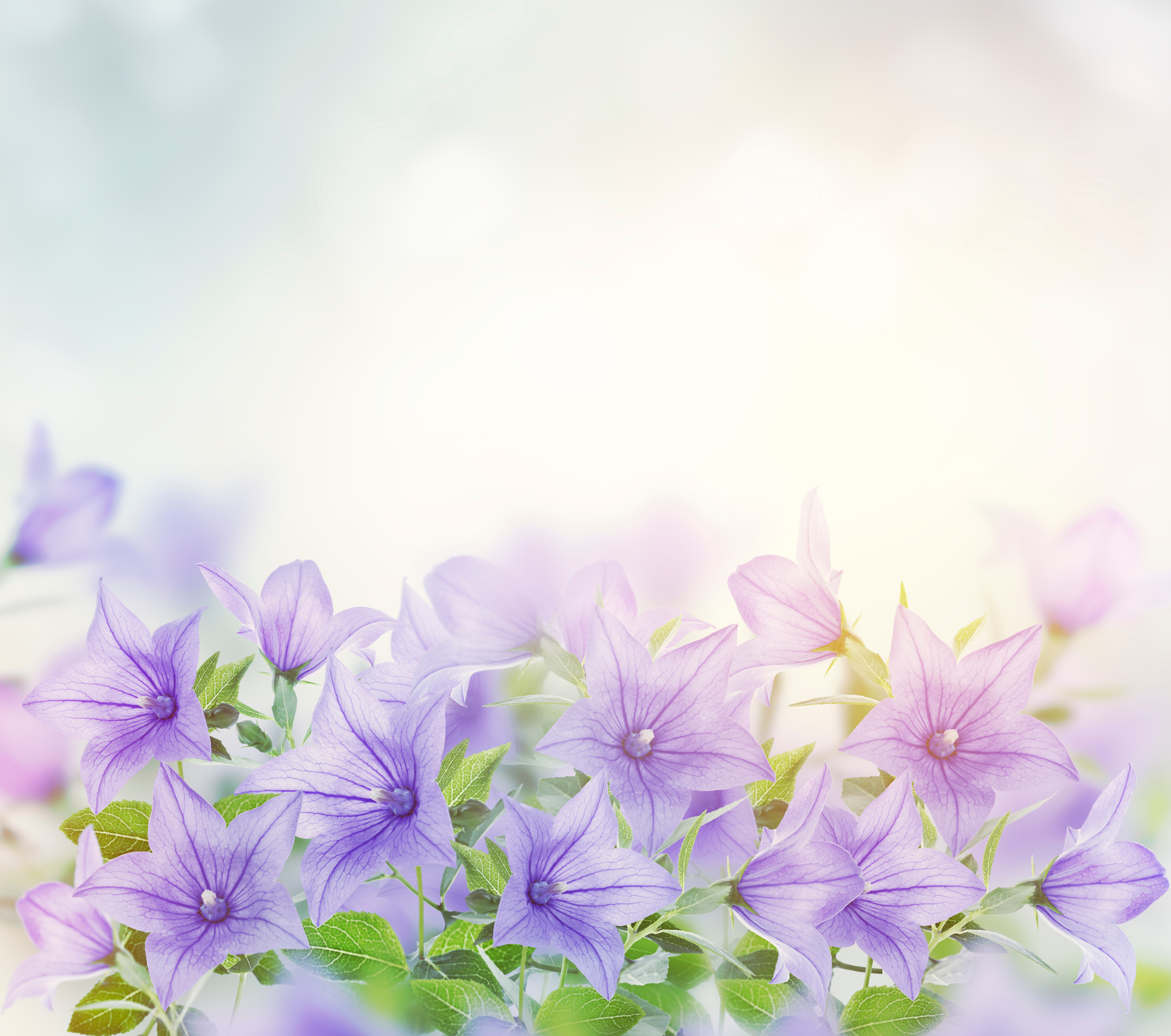 ỦY BAN NHÂN DÂN QUẬN 8TRƯỜNG MẦM NON VƯỜN HỒNGHỌC TẬP SUỐT ĐỜI LÀM THEO TẤM GƯƠNG BÁC HỒ VĨ ĐẠINgày 01 tháng 4 năm 2024